„Środowisko to się liczy”
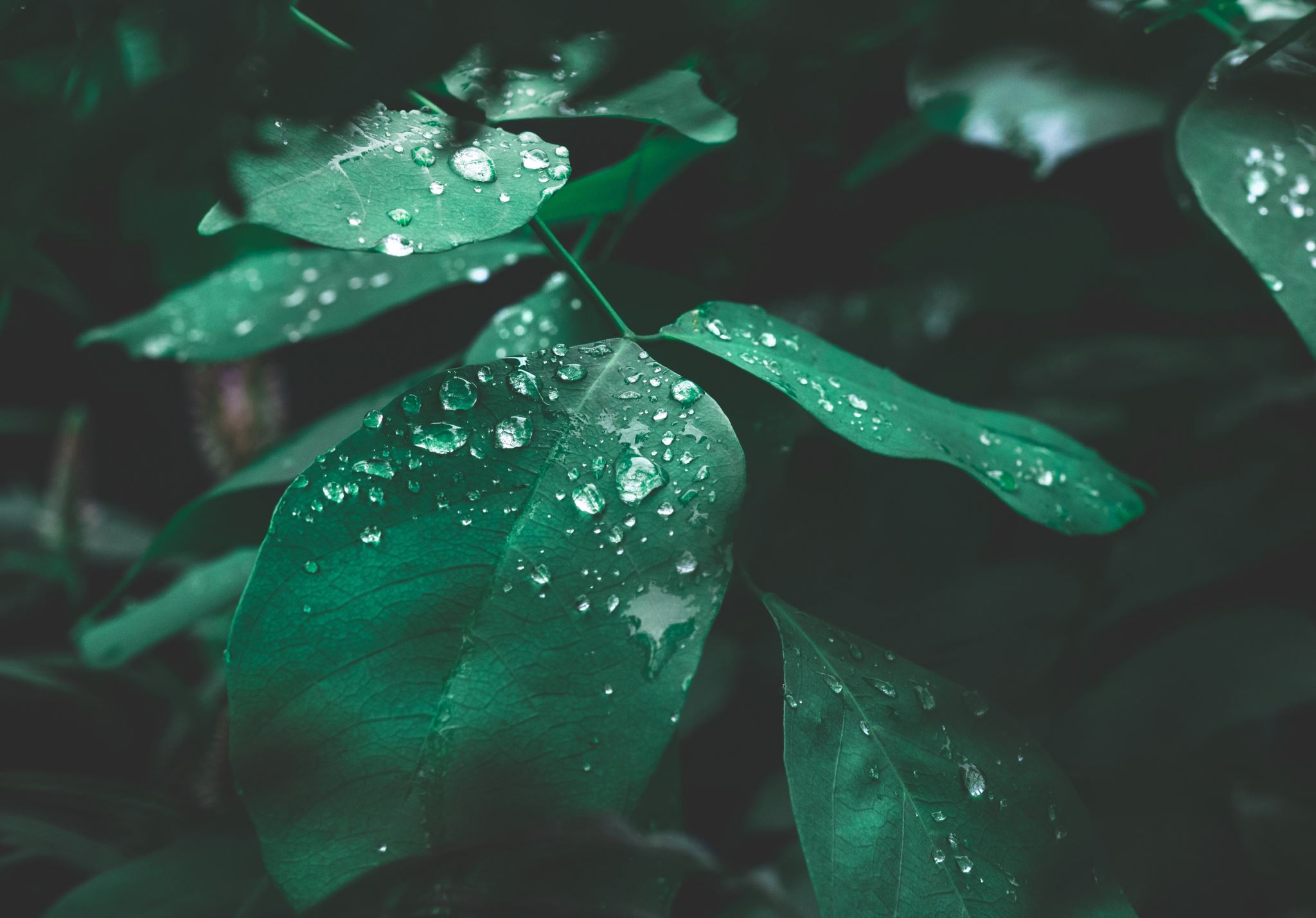 edukacyjna gra terenowa dla młodzieży

Realizacja zadania
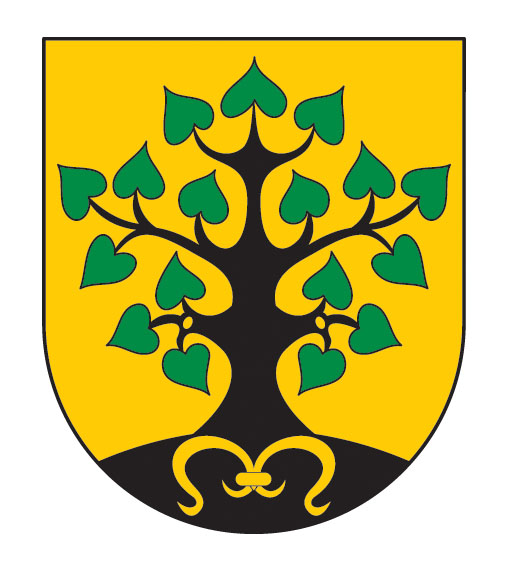 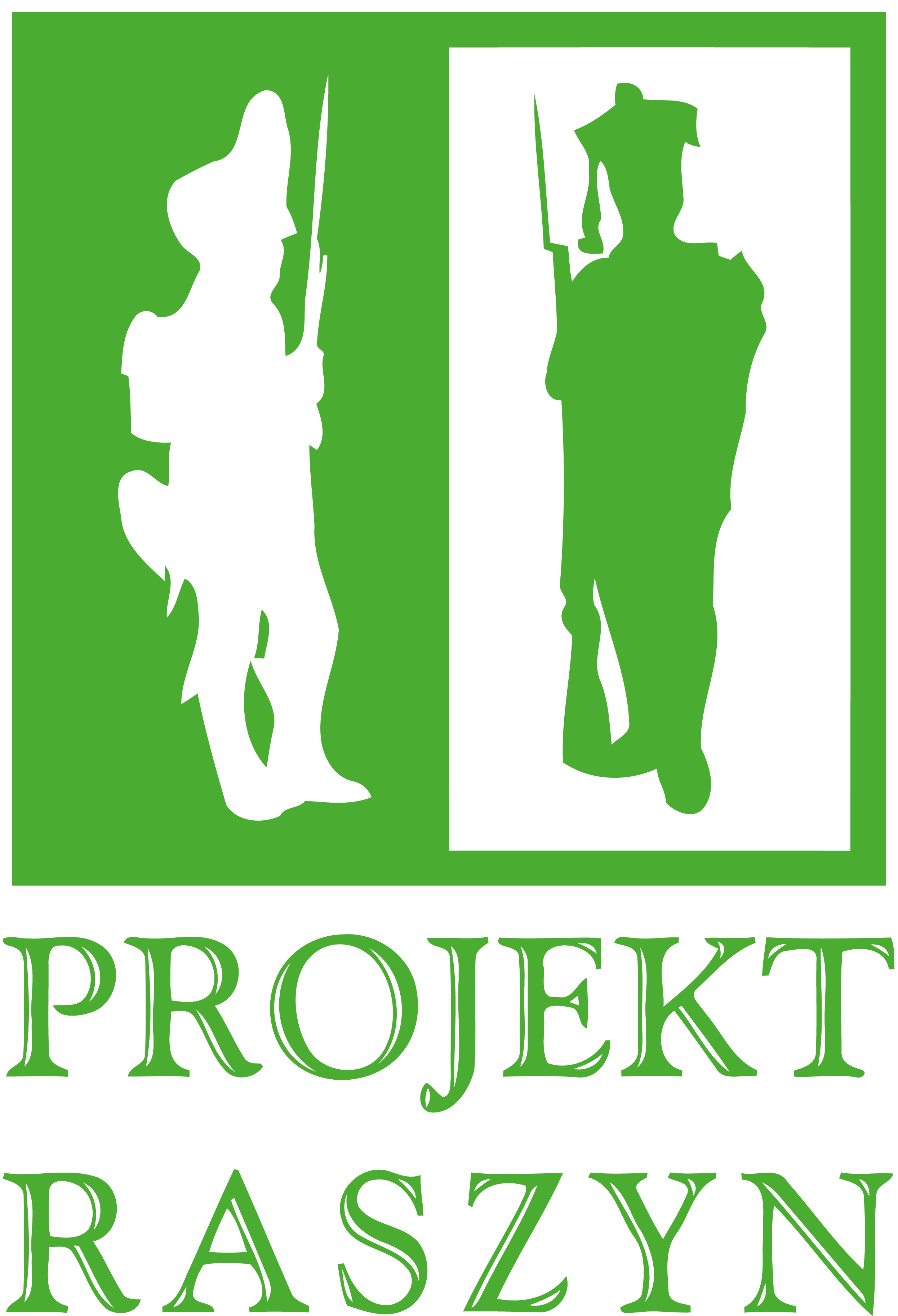 Zadanie dofinansowane z budżetu Gminy Michałowice 
w ramach dotacji dla organizacji pozarządowych
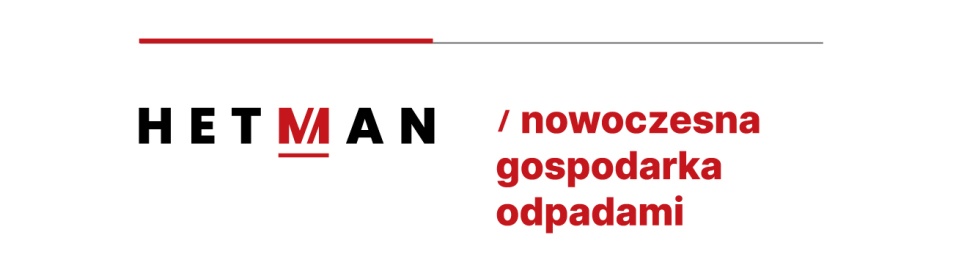 Partner
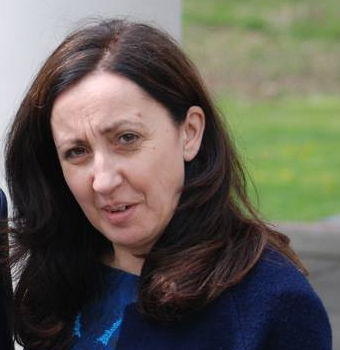 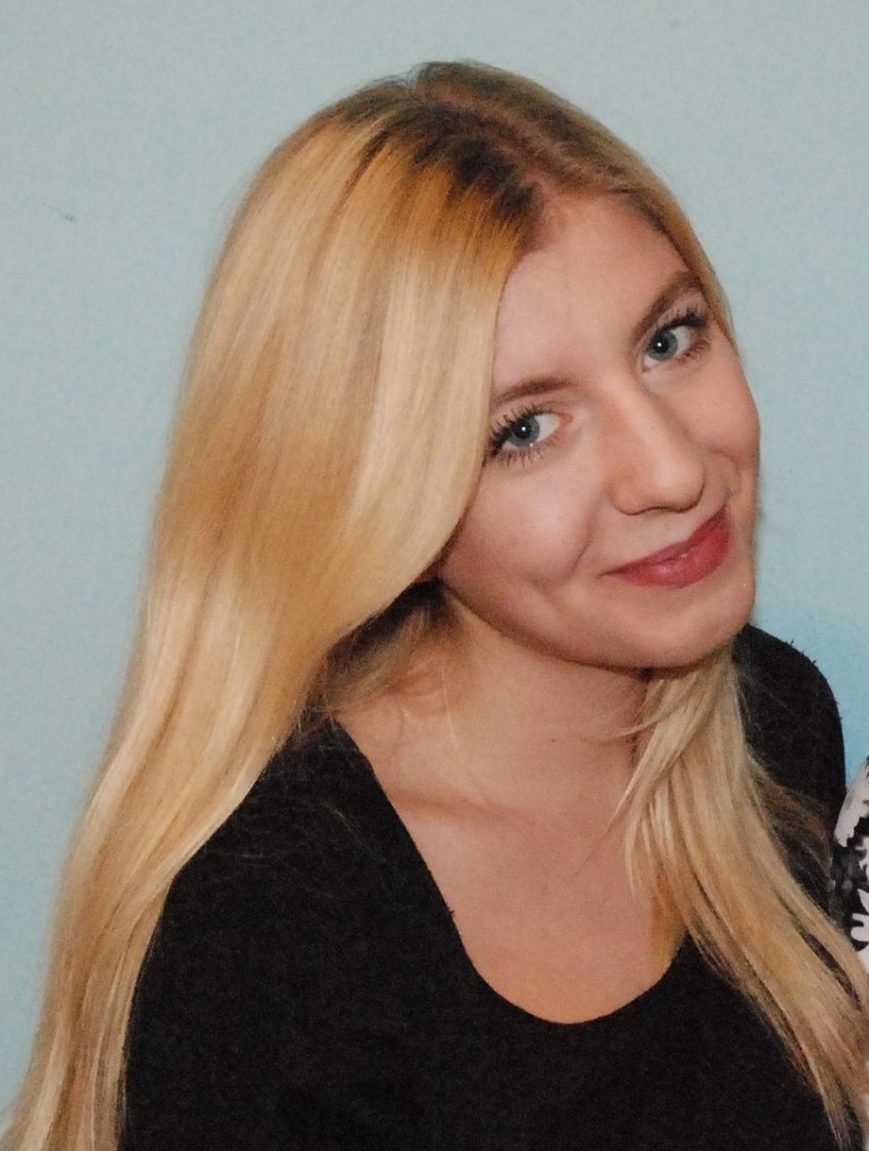 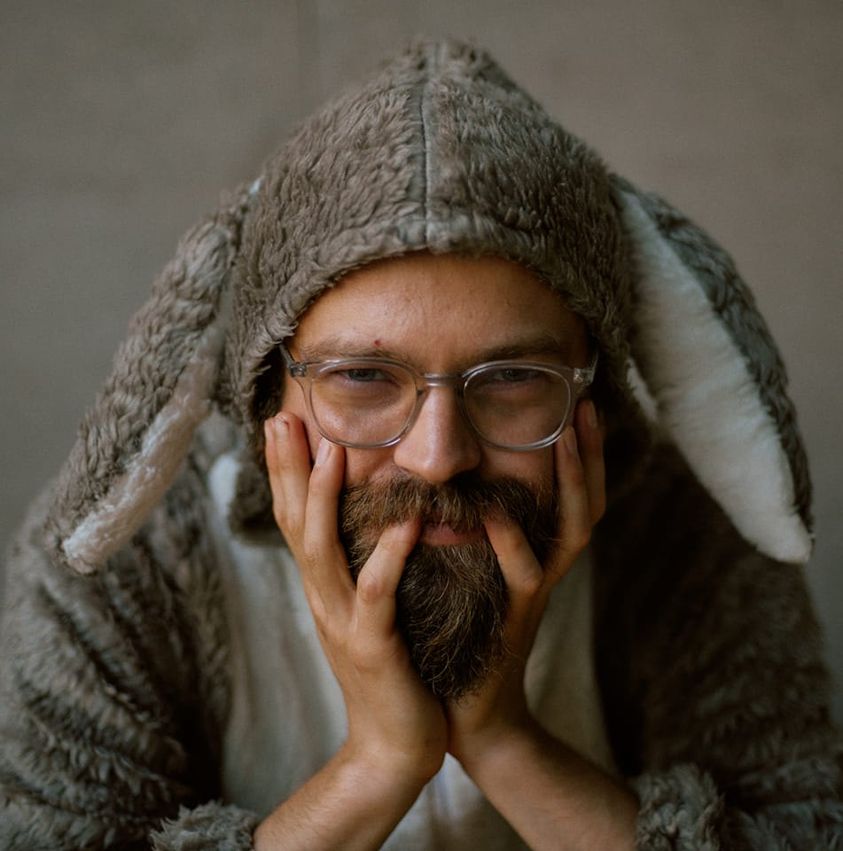 Zespół
Realizację zadania rozpoczęły działania koncepcyjne i administracyjne. 
Wyłoniony został zespół do realizacji projektu oraz rozdzielony zakres obowiązków . 
Nastąpiło wstępne  opracowanie planu warsztatów i zajęć towarzyszących.
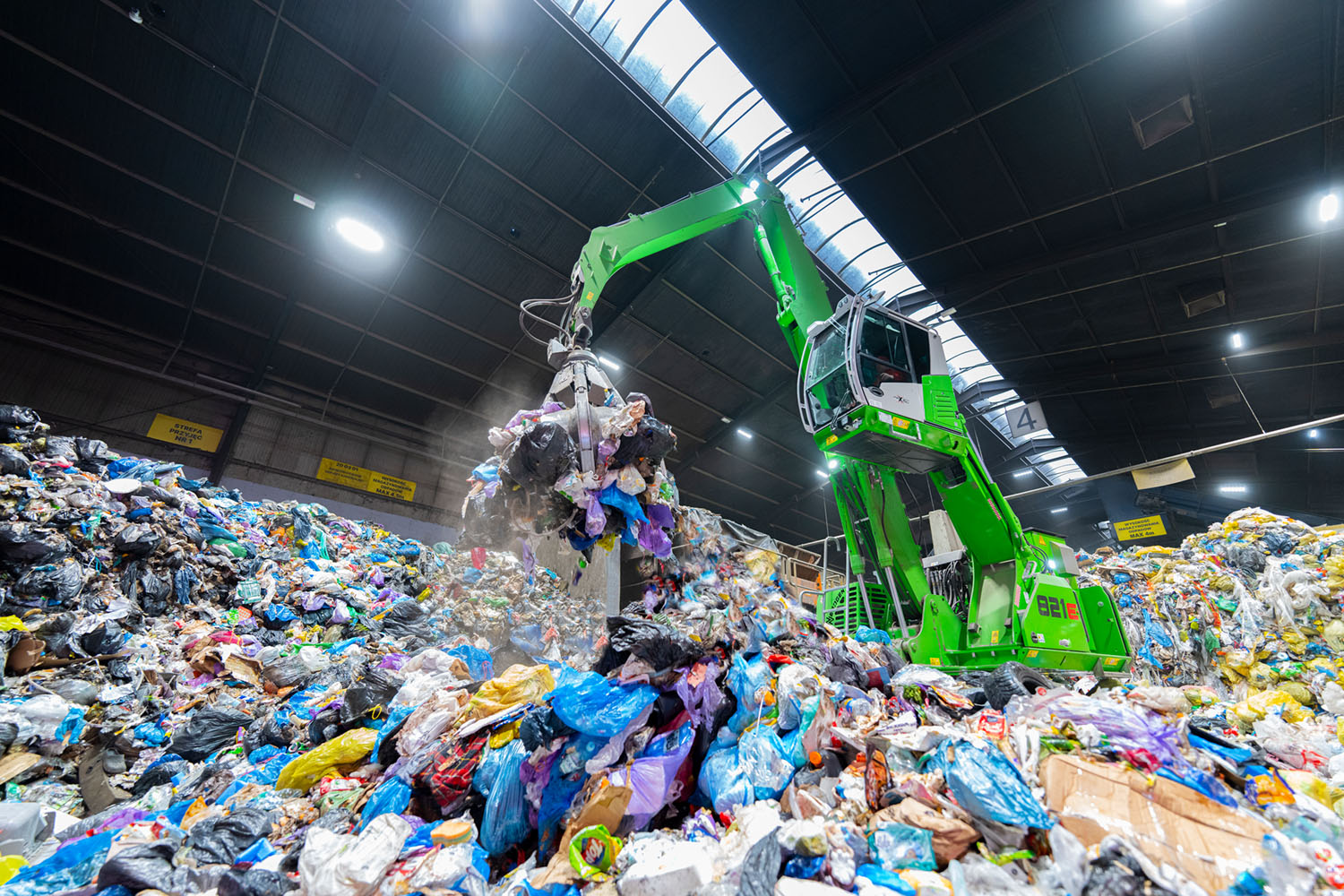 Dla zagwarantowania wysokiego poziomu wiedzy merytorycznej podpisana została  Umowa Partnerska  z Instalacją Przetwarzania Odpadów Komunalnych PU Hetman,  dotycząca eksperckiego wsparcia zadania
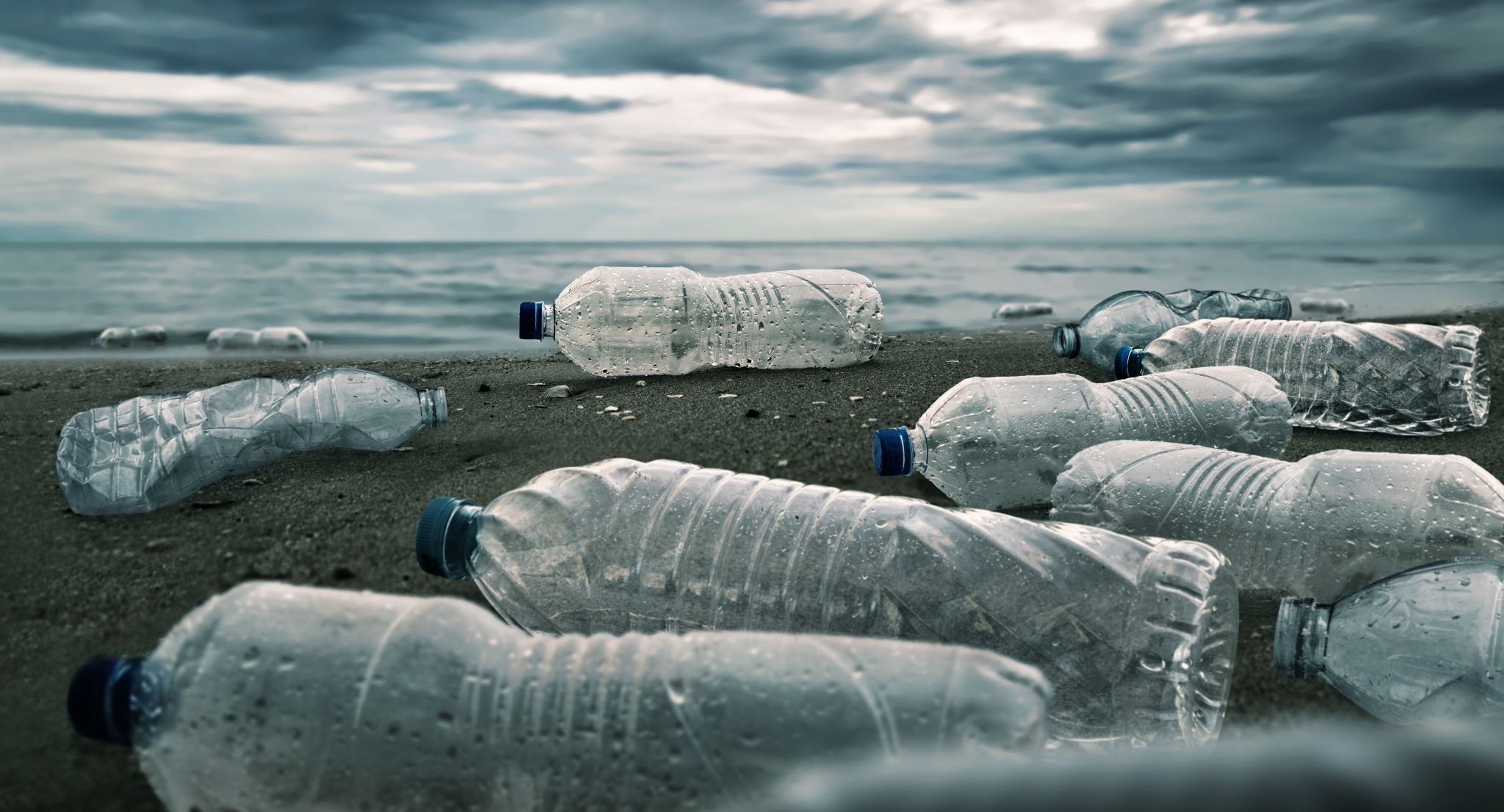 Zakupione zostały także dodatkowe materiały, wykorzystywane podczas zajęć
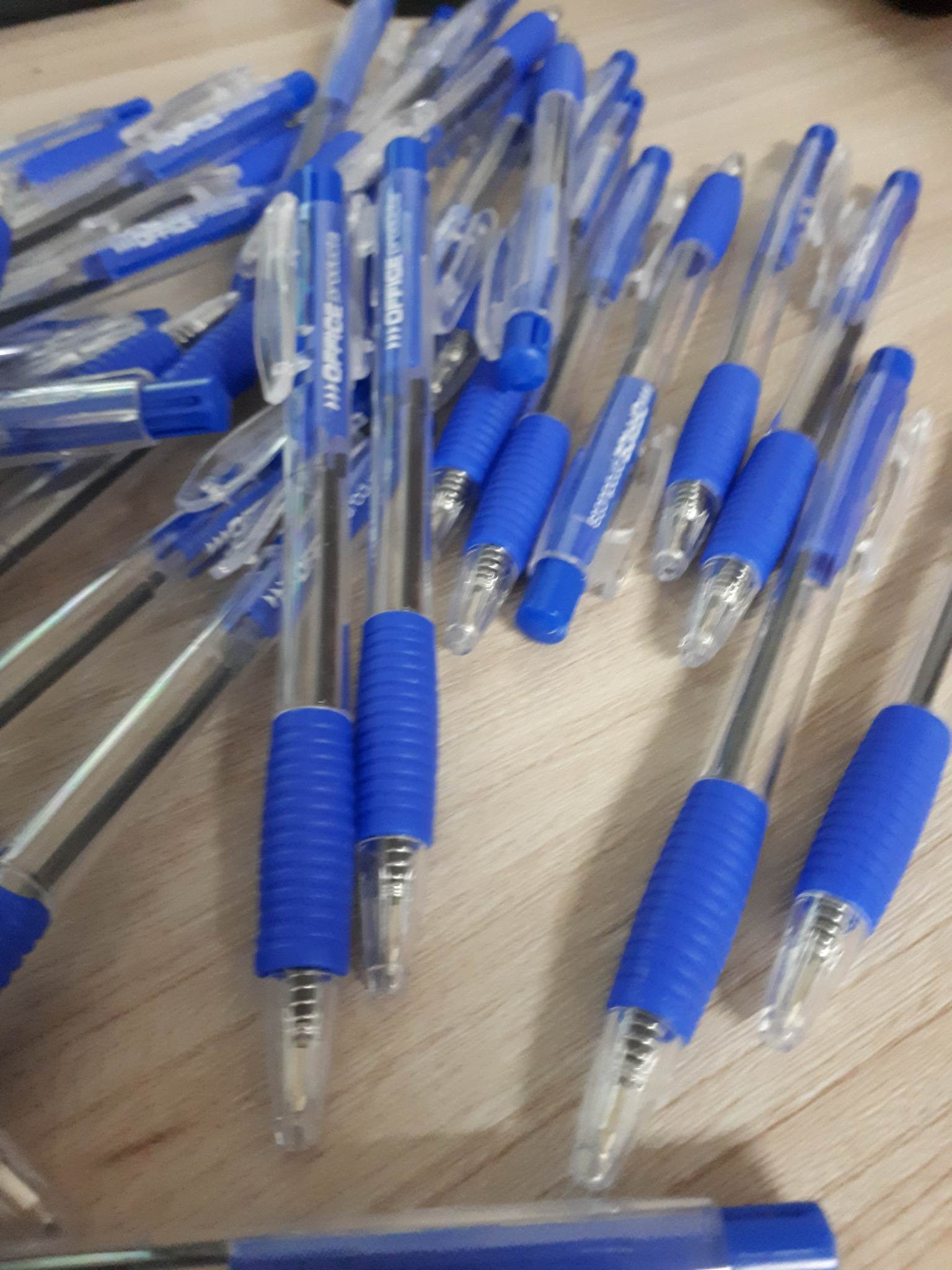 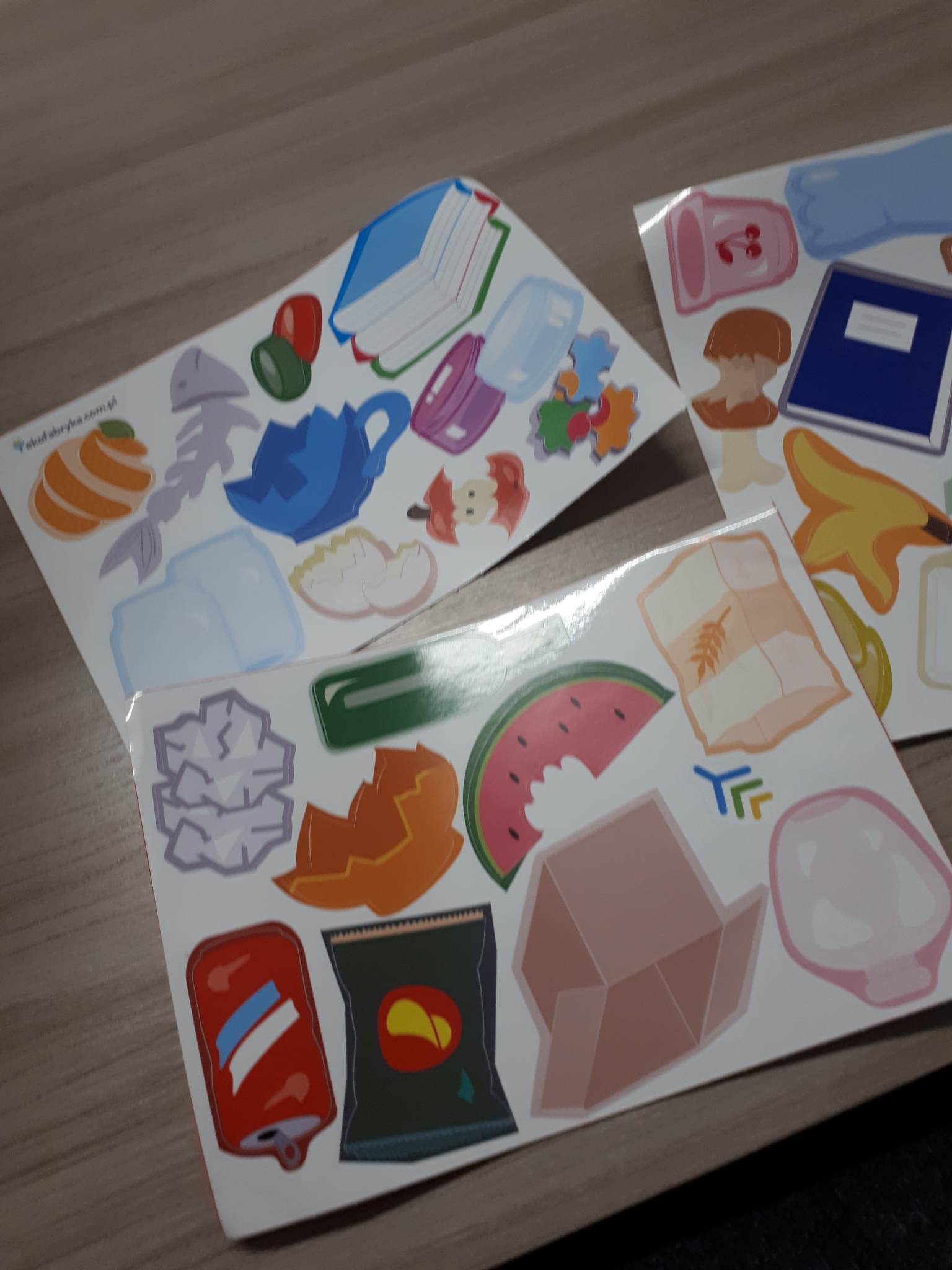 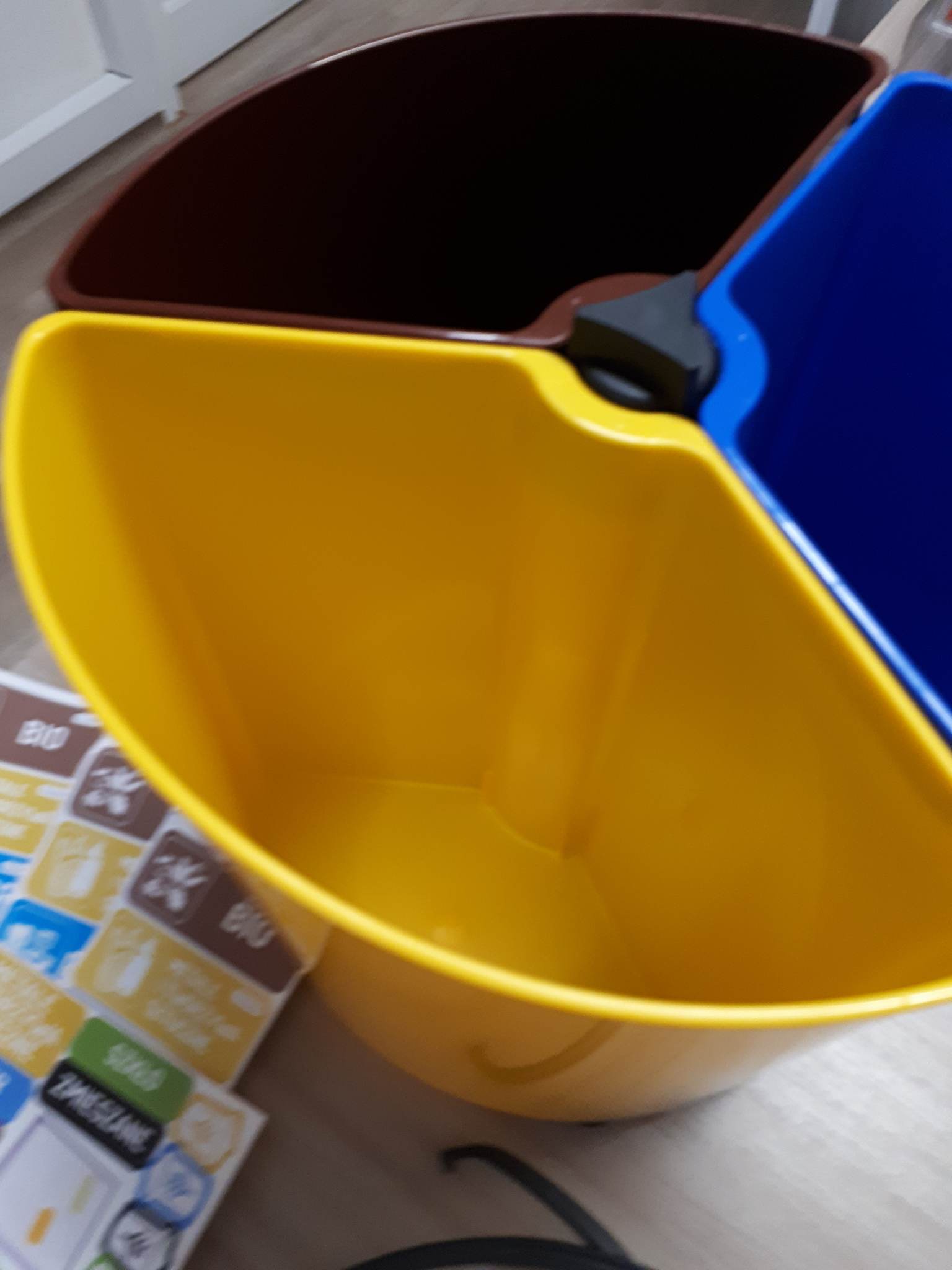 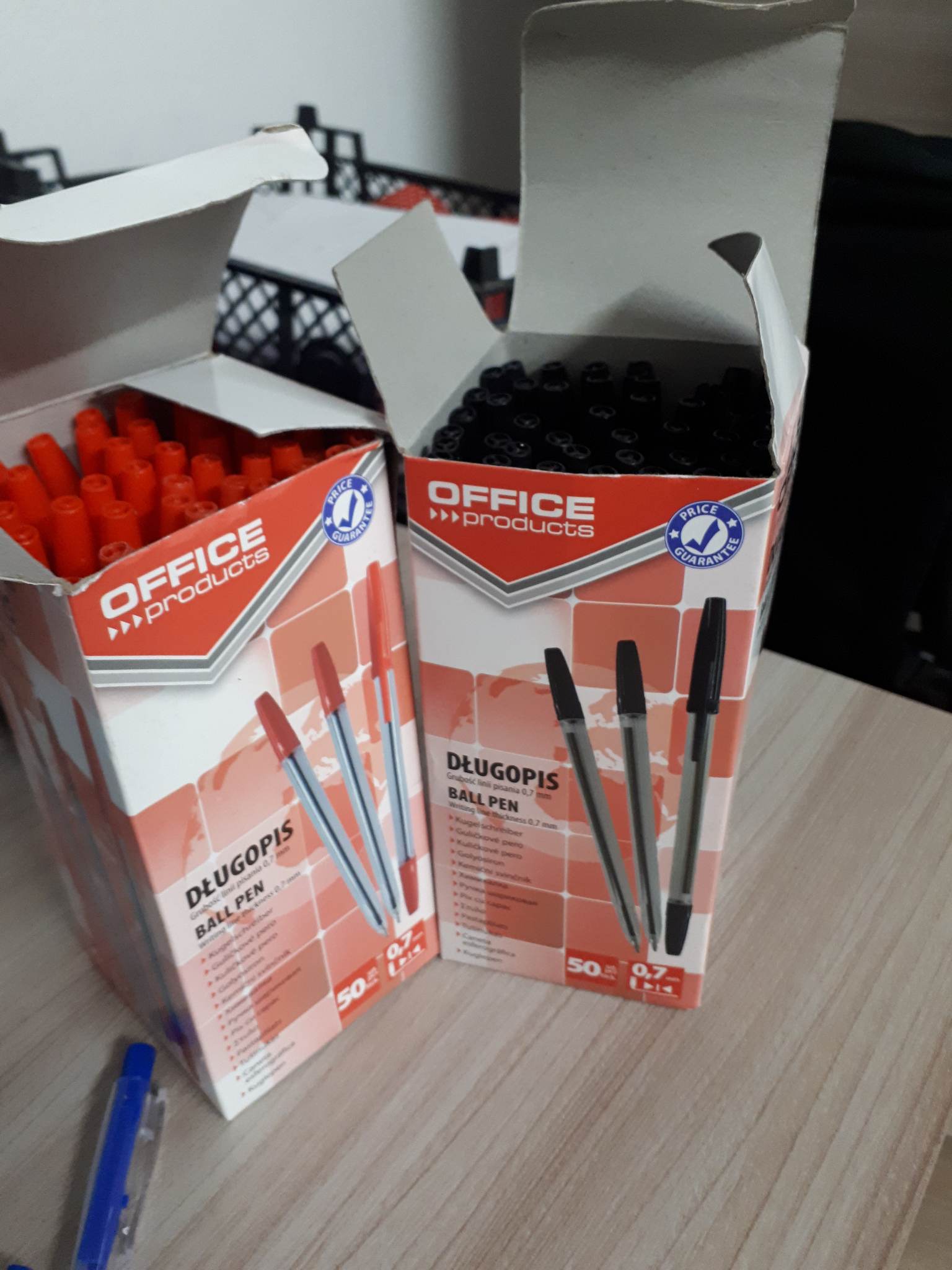 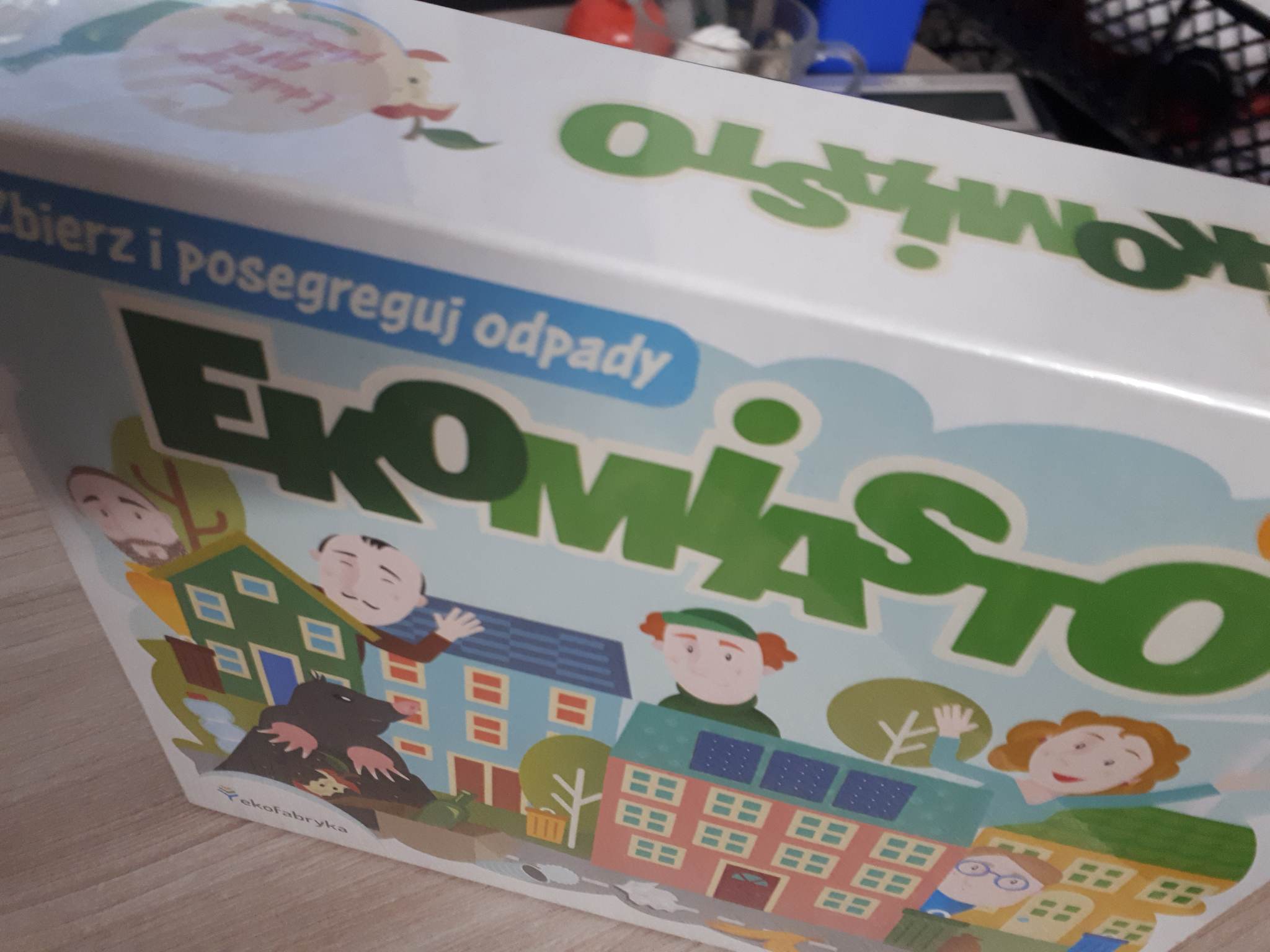 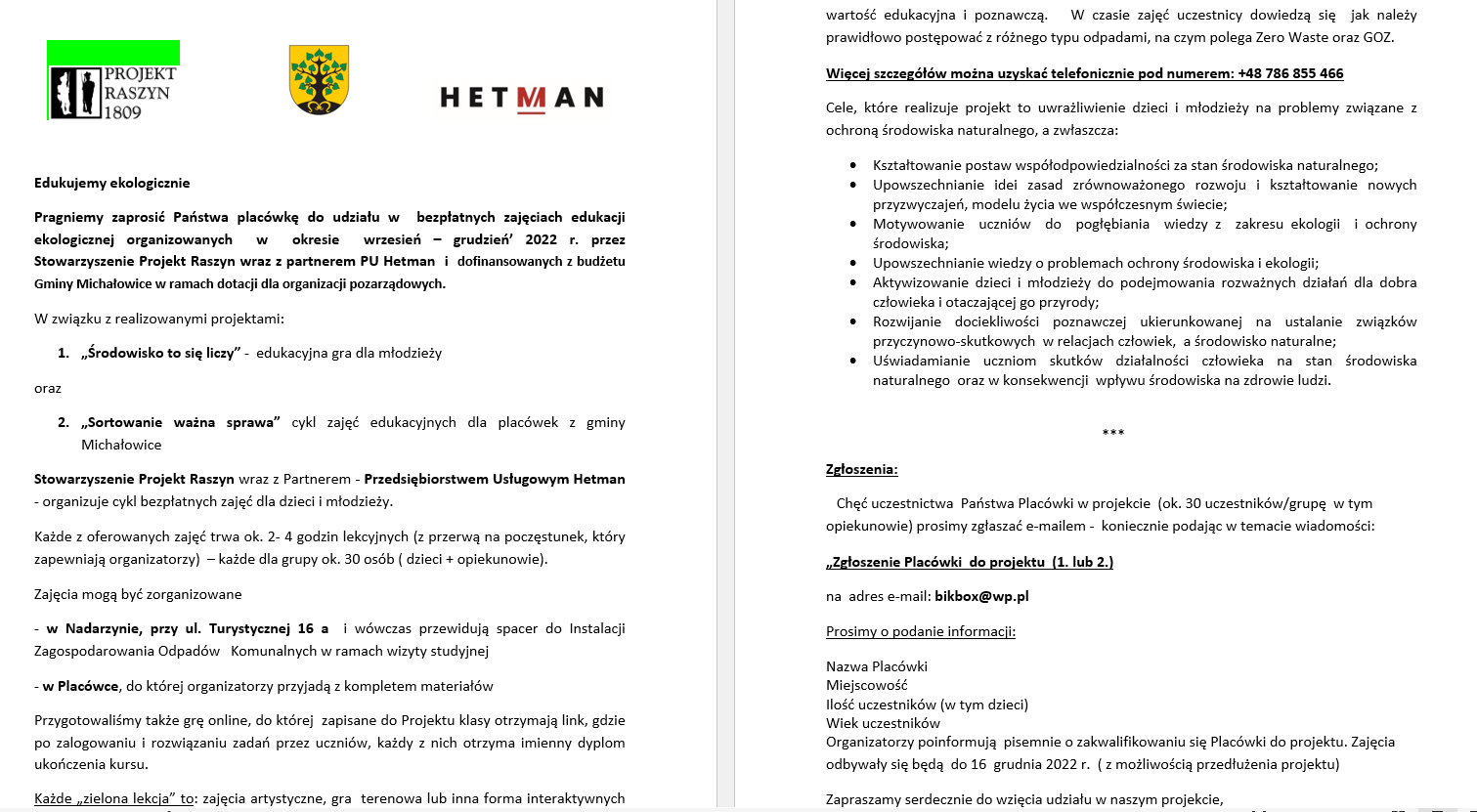 Rozesłana została informacja do szkół. Tym razem zadanie skierowane było do starszej młodzieży czyli  Licealistów oraz uczniów najstarszych klas SP z placówek na terenie Gminy Michałowice
Zgodnie z tym kryterium odbyła się także rekrutacja grup
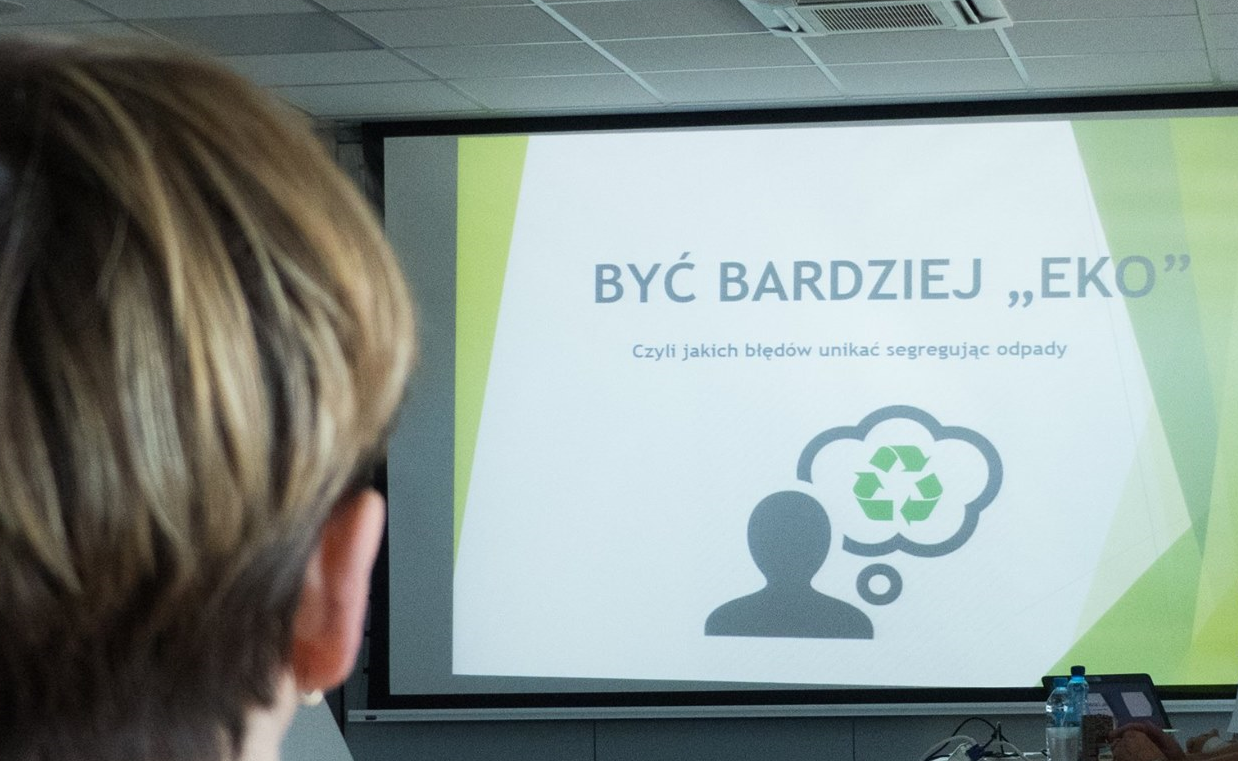 Wstępem do zajęć była zawsze prezentacja multimedialna
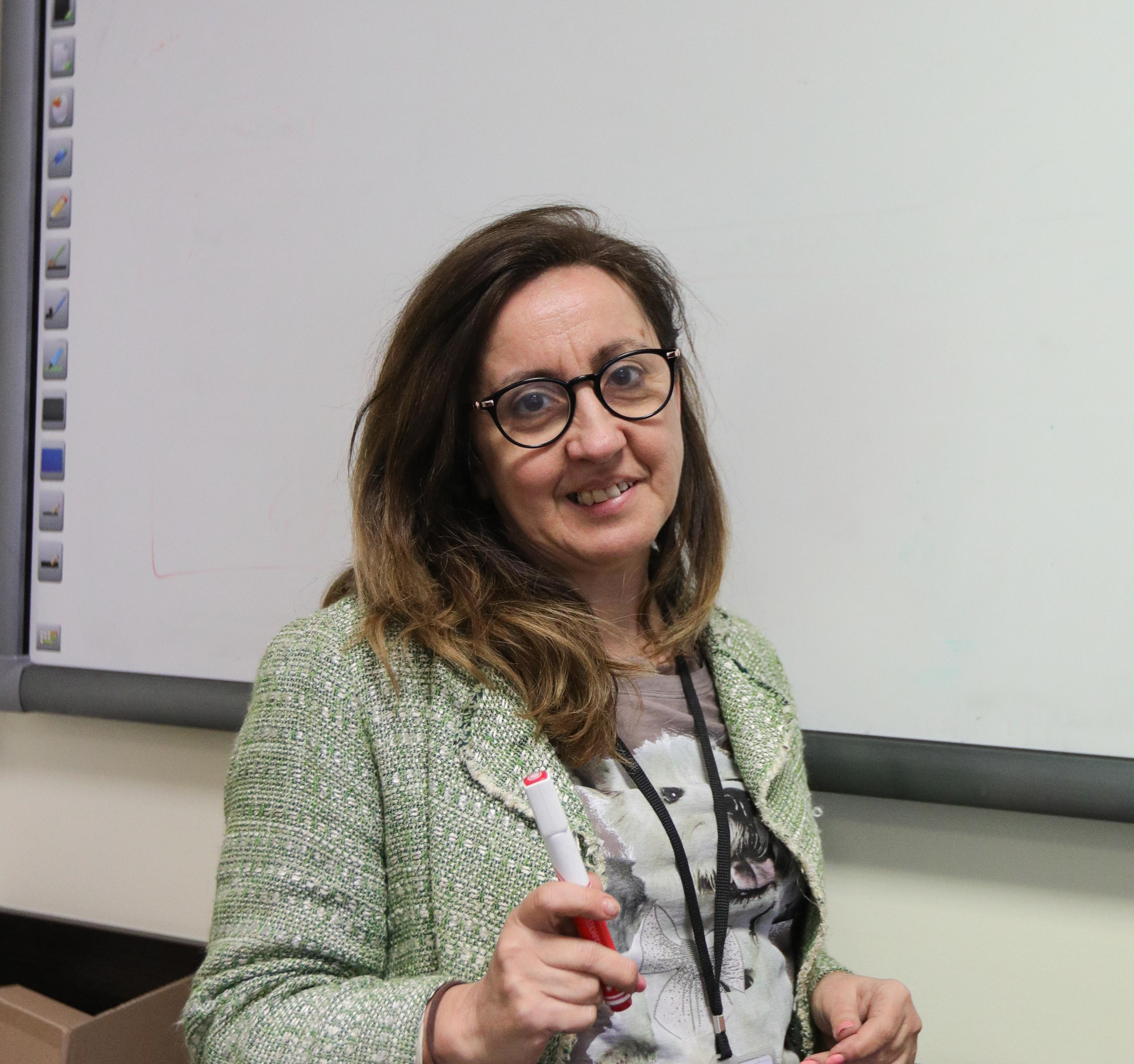 Młodzież chętnie dzieliła się swoimi doświadczeniami
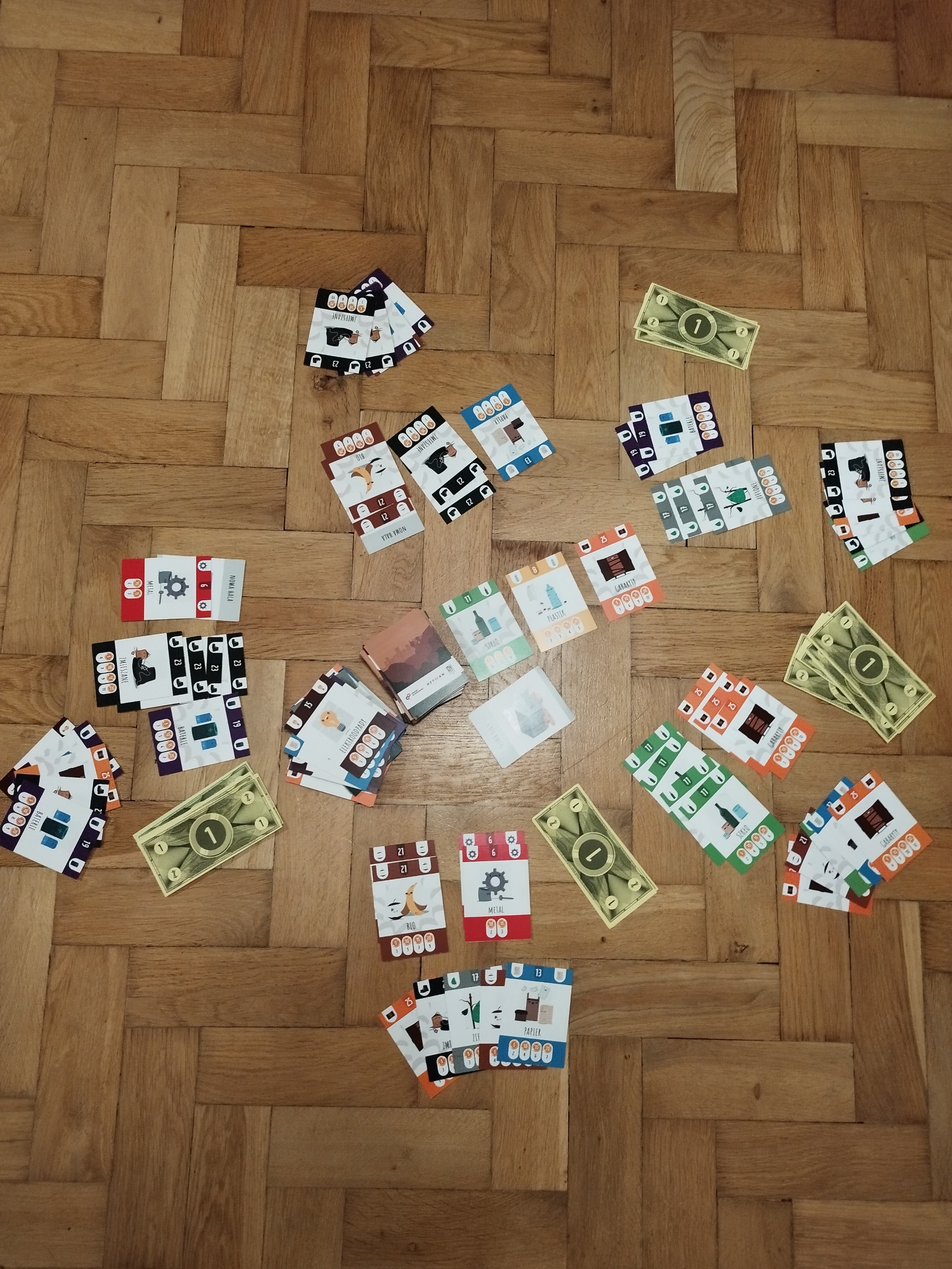 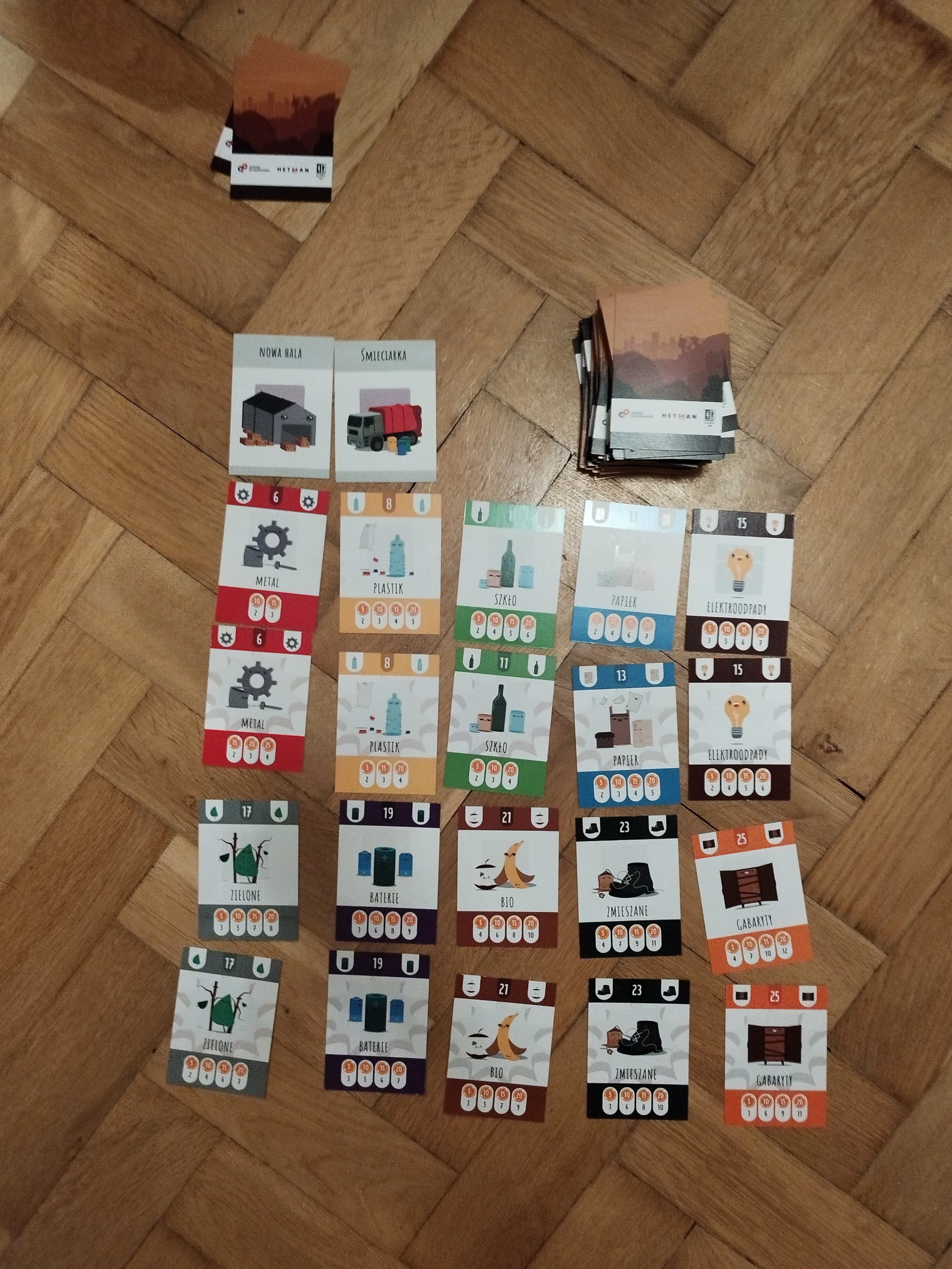 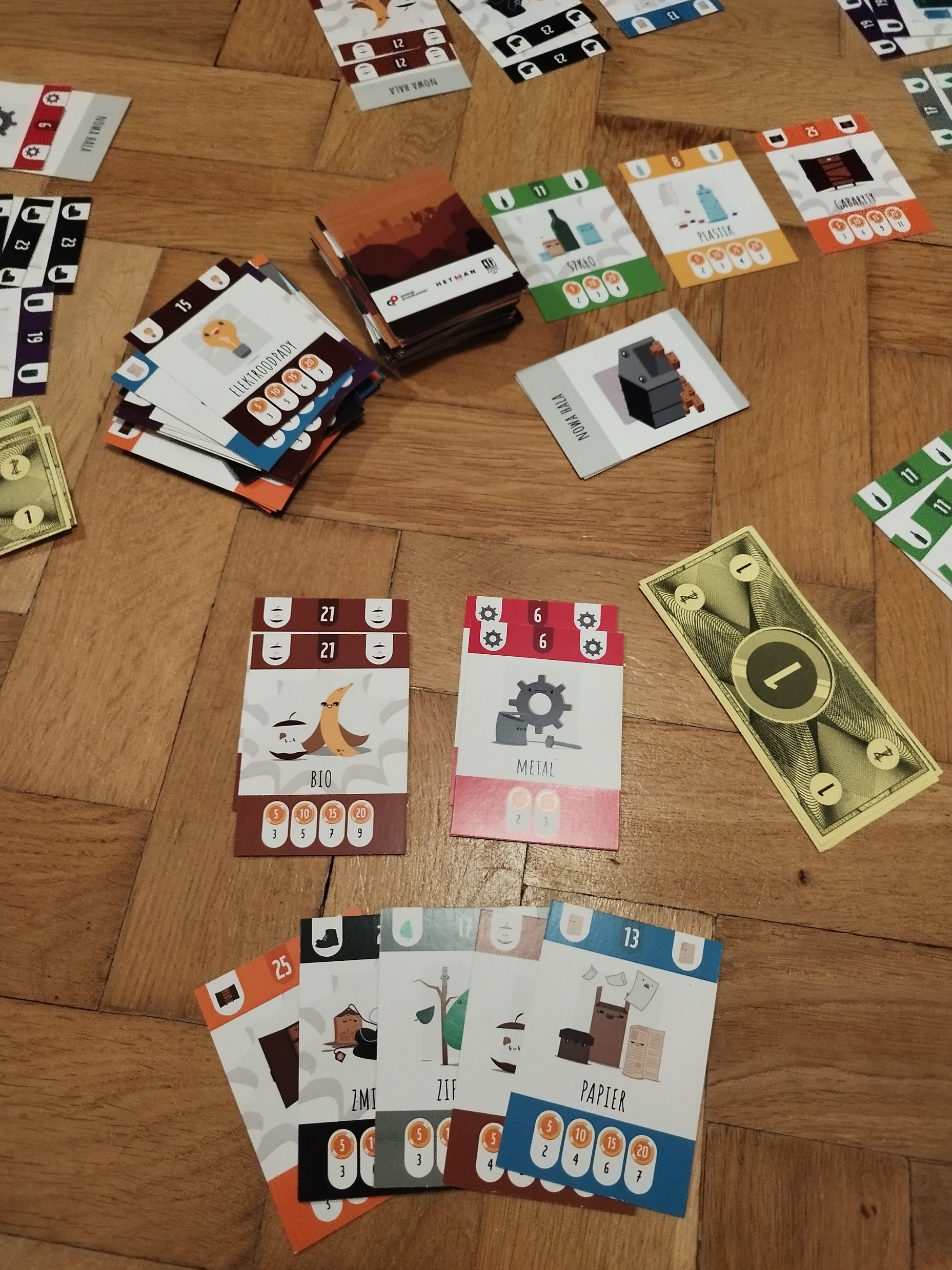 Sama rozgrywka polegała na rywalizacji zespołów stworzonych z uczestników, którzy wcielali się w pracowników zakładu przetwarzania odpadów. W ten sposób młodzież nie tylko poznała zasady funkcjonowania rynku ale, co ważne, mogło to stanowić zachętę, żeby w niedalekiej przyszłości wybrali dla siebie zawód związany z branżą ochrony środowiska.
Ponieważ najważniejszą częścią zadnia była gra zostały przygotowane jej różne elementy
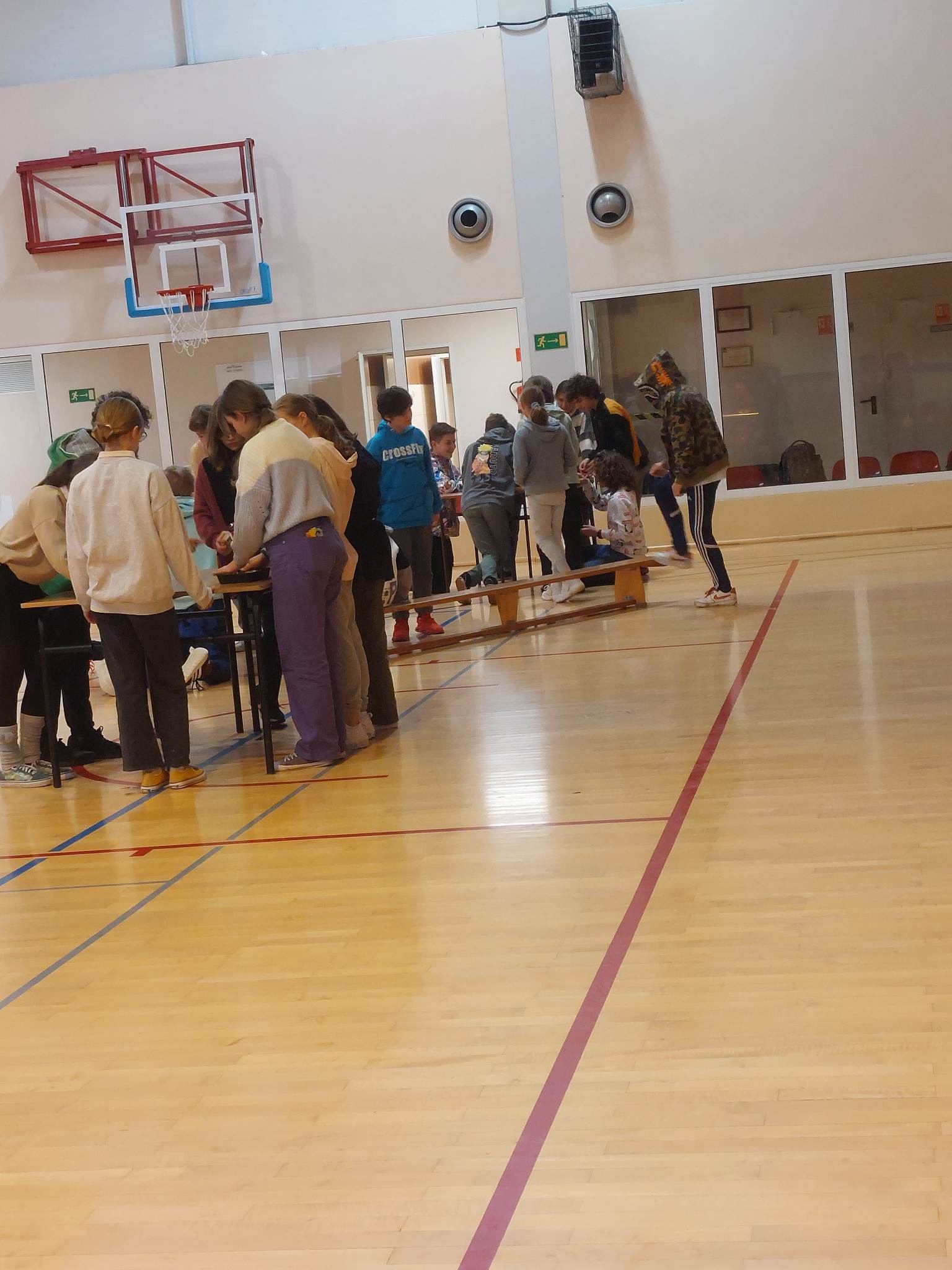 Ta część zajęć była dla uczestników naprawdę pasjonująca !
... okazuje się,  że  
EKOLOGICZNIE = EKONOMICZNIE
Nowa ciekawa wiedza!
Udało się połączyć naukę z  interaktywną zabawą! 
Młodzież uczestnicząca w projekcie wie już, że   wyrzucanie śmieci  w sposób niezgodny z zasadami segregacji, to marnowanie cennych surowców;
Wiedzą także, gdzie trafiają przetworzone odpady po wstępnej segregacji ;
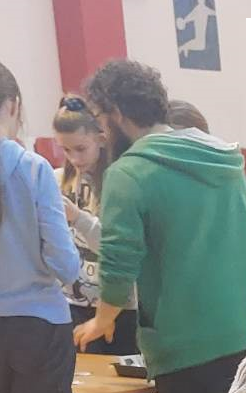 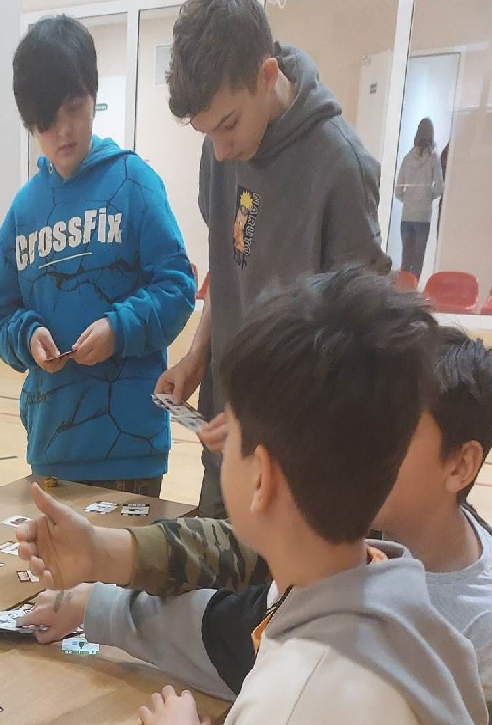 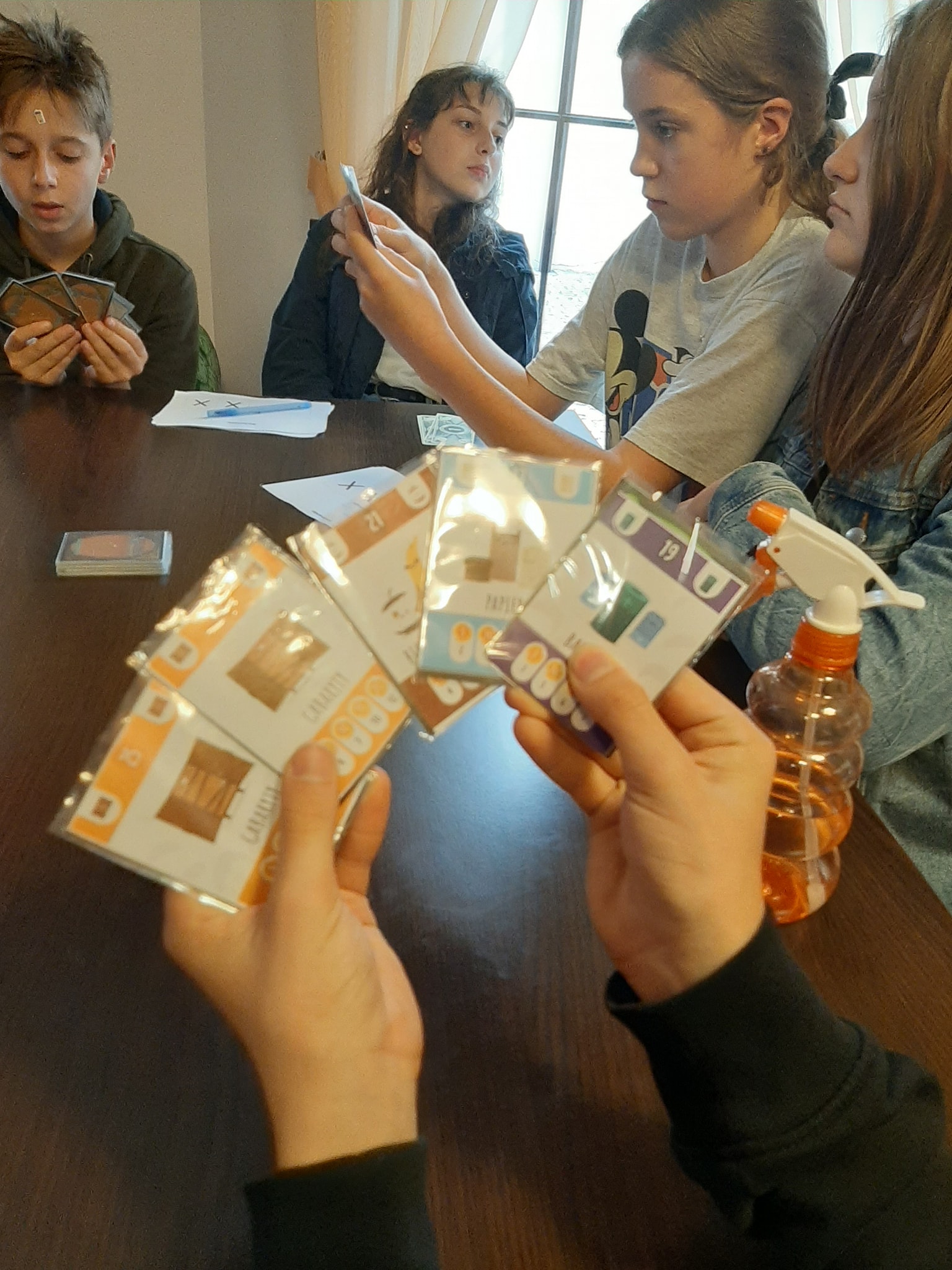 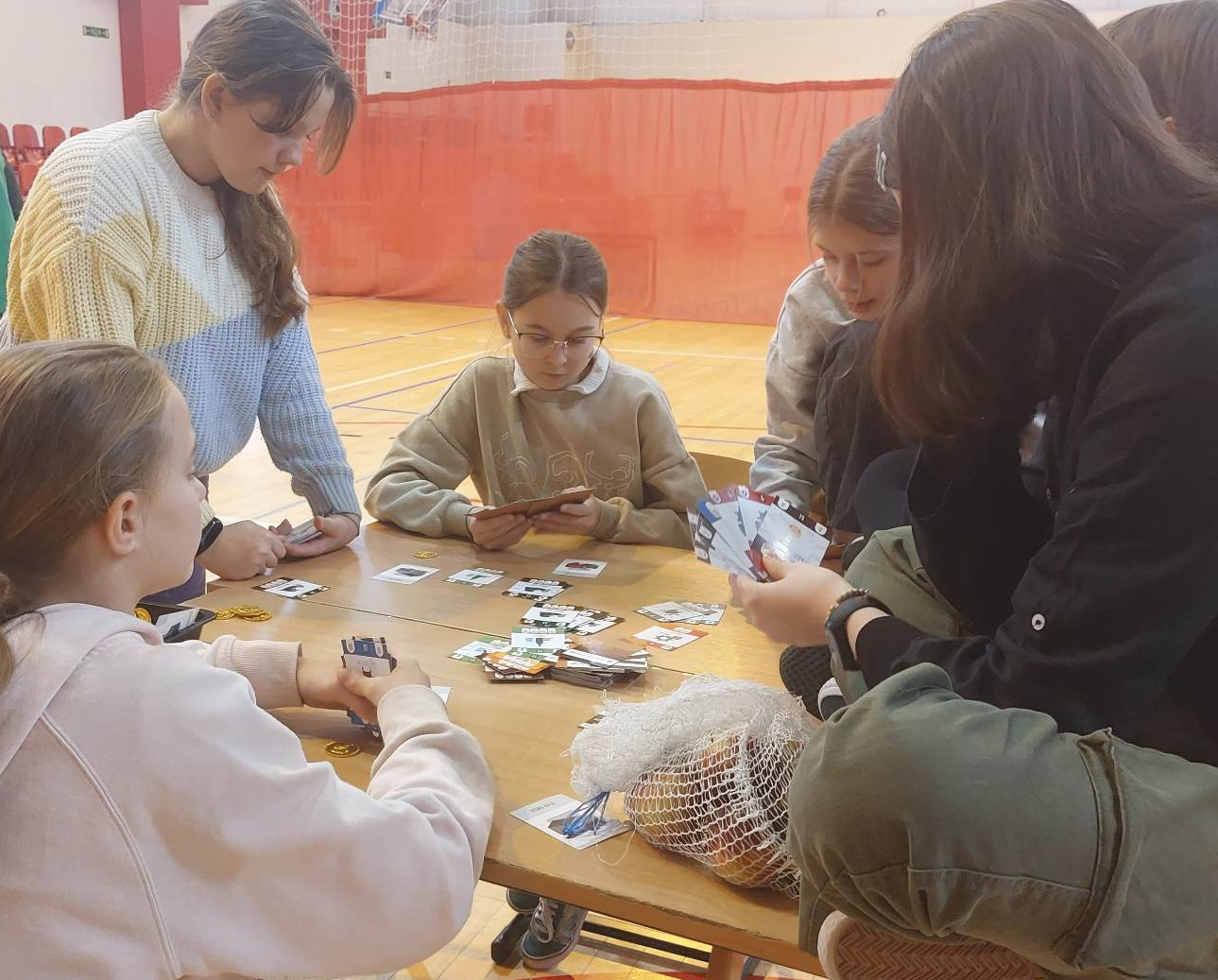 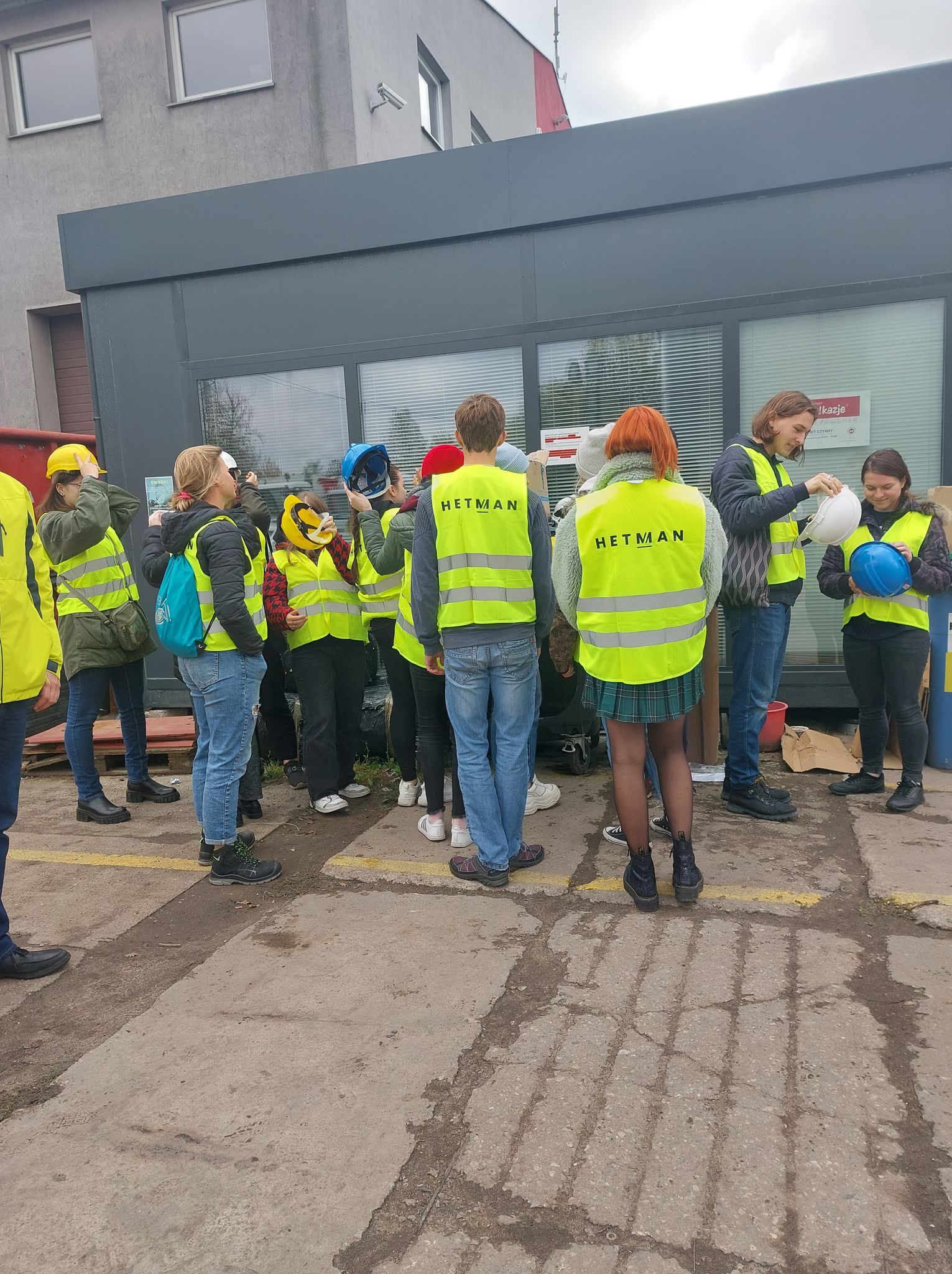 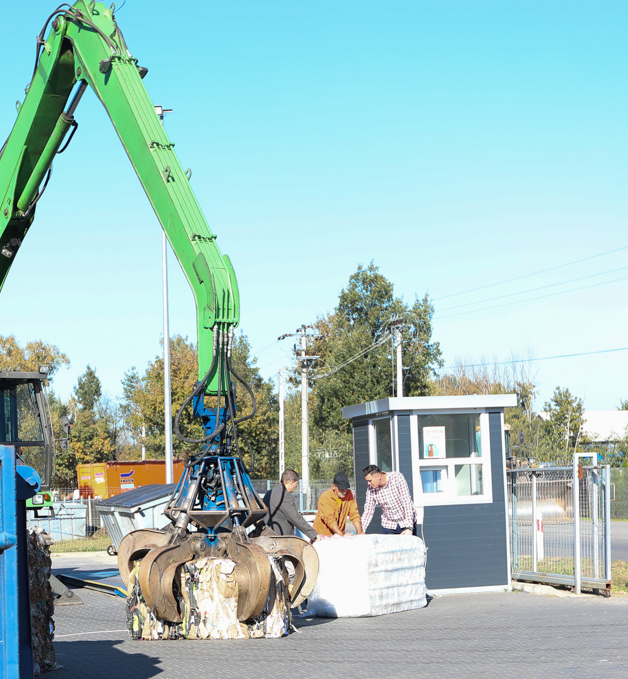 Zakład zagospodarowania odpadów, PSZOK , i Ścieżka edukacyjna ! To dodatkowe elementy, które czekały na uczestników wycieczek
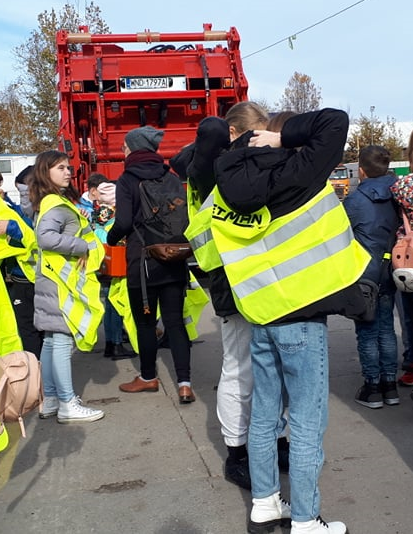 Na terenie zakładu trzeba przestrzegać szczególnie zasad bezpieczeństwa, obowiązkowe są kaski i kamizelki odblaskowe !
O projekcie napisał „Przegląd Regionalny”zarówno w wersji papierowej, dostarczanej do gmin powiatów pruszkowskiego i grodziskiego, jak też w wersji papierowej.